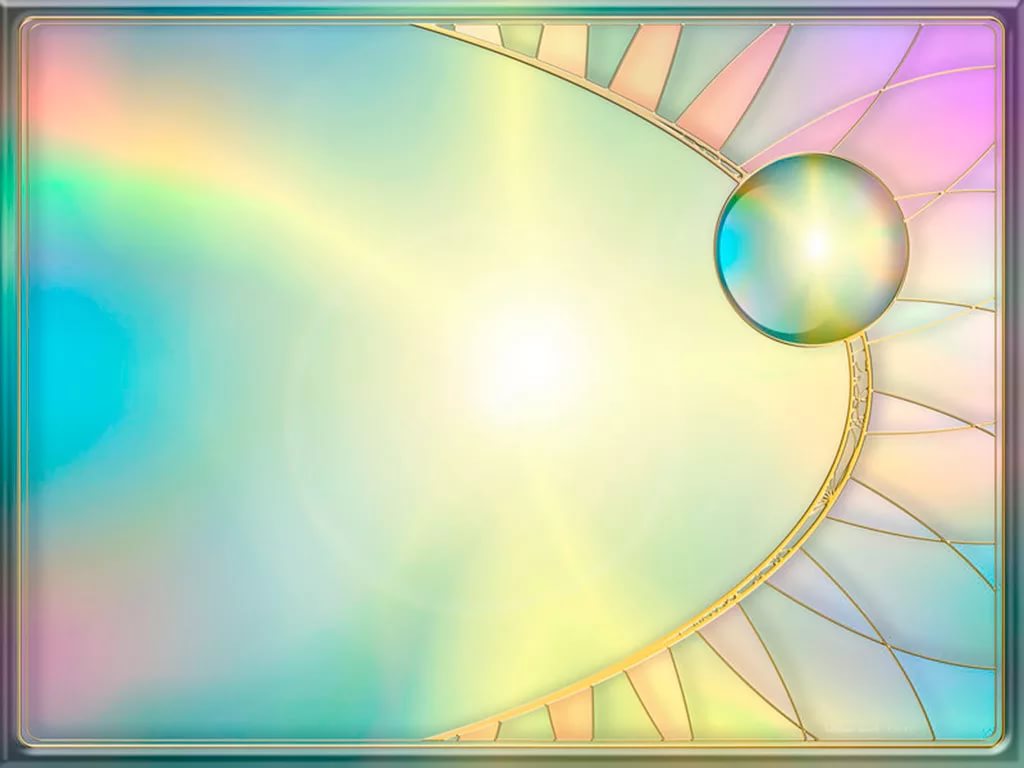 МАОУ СОШ № 1 им. Н.И. Кондратенко
«Учитель Здоровья России- 2017»
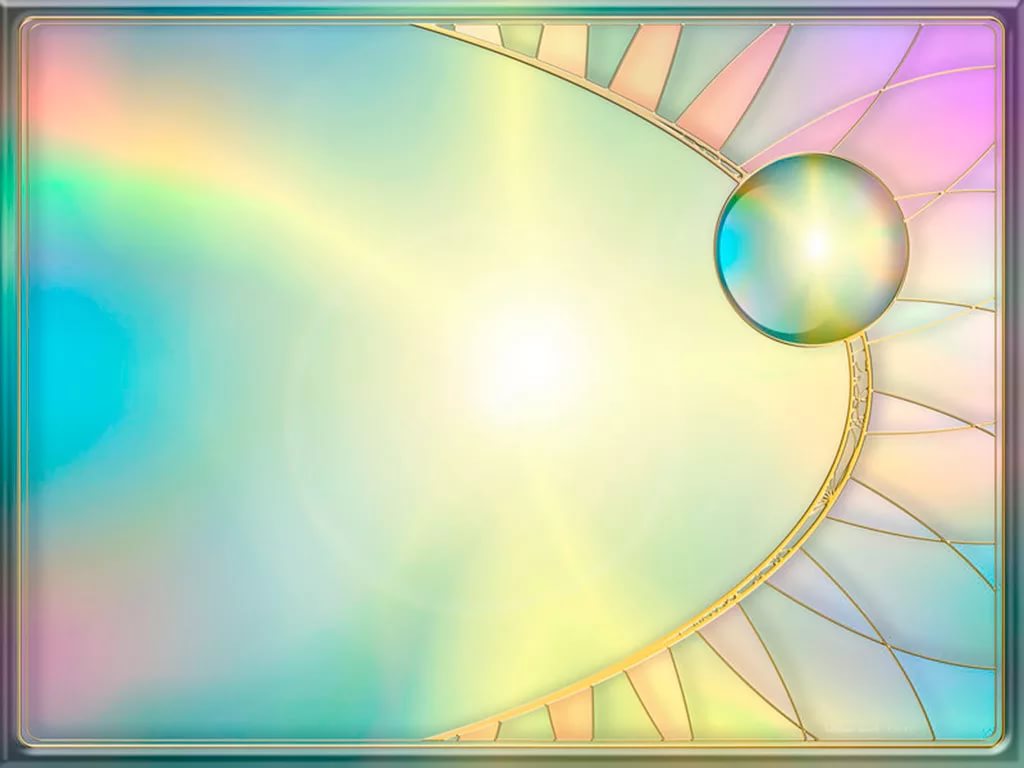 Харченко Валентина Александровна
Учитель начальных классов.
Окончила Ленинградский социально- педагогический колледж в 2011 г. Педагогический стаж работы- 3 года. В своей работе использую элементы различных технологий: здоровьесберегающие технологии, игровые технологии, ИКТ, и другие.
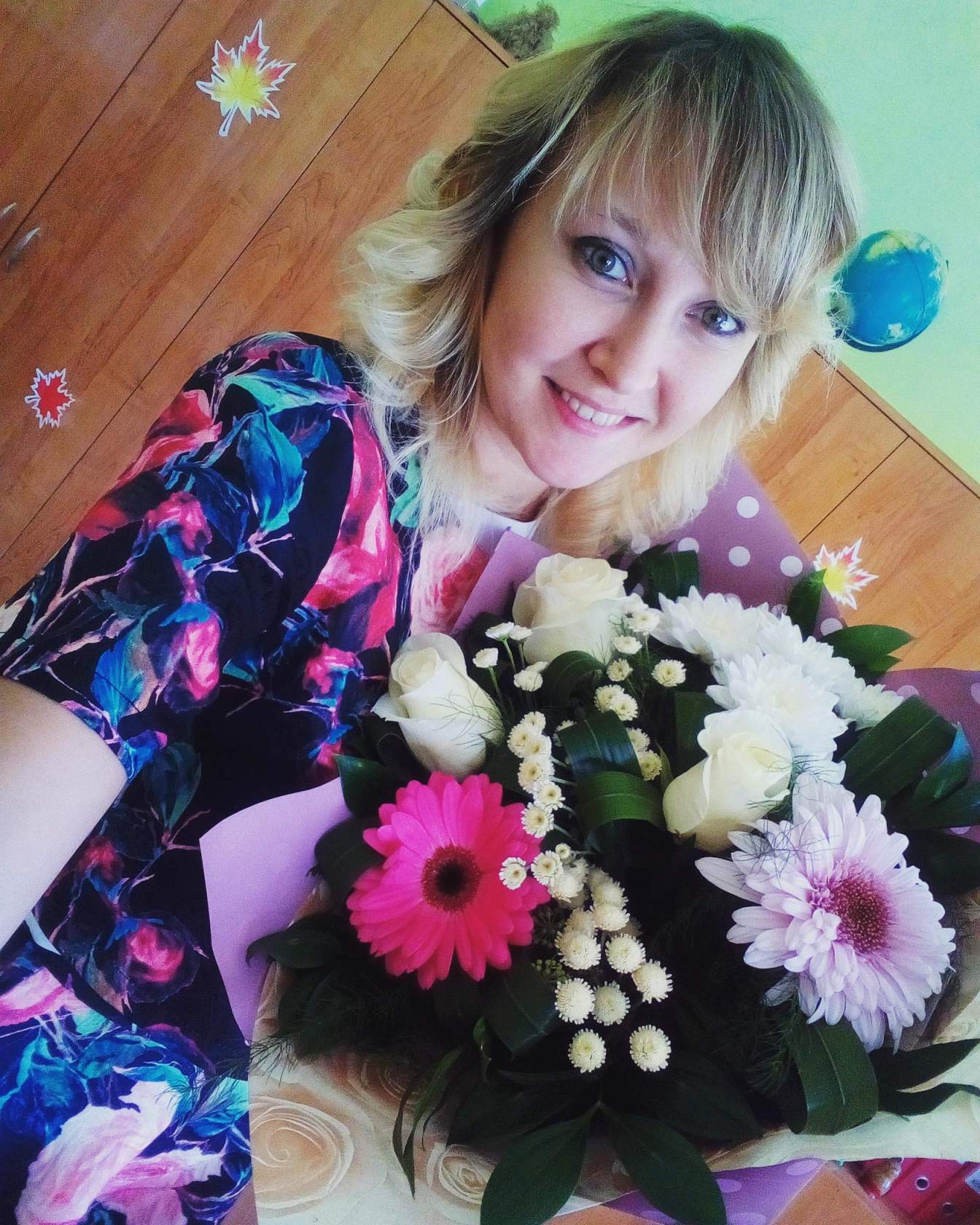 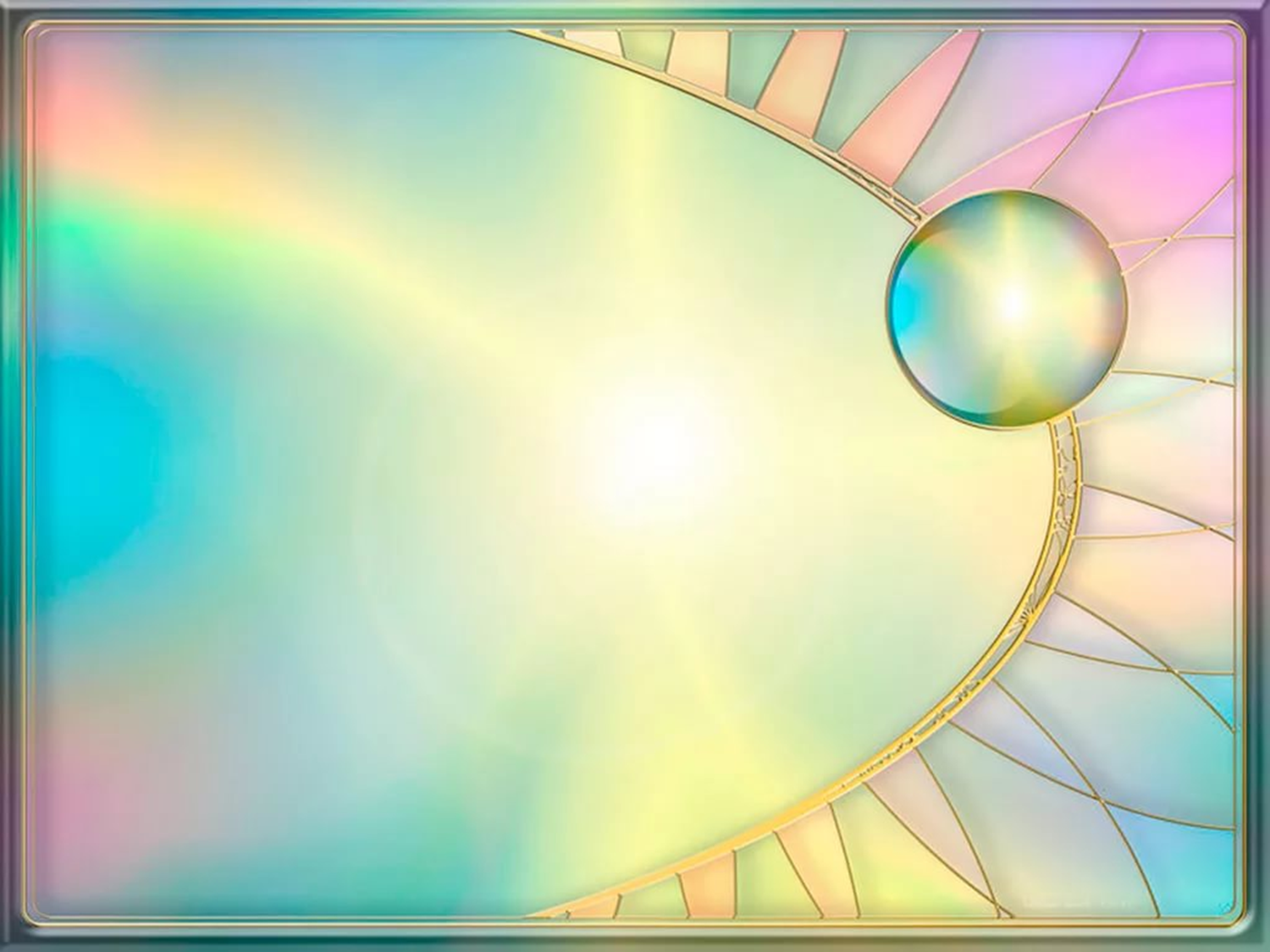 Педагогическое кредо: Желанная работа  - светлее солнца.
Девиз:      
                 Дарить ребёнку доброту,
                 Дарить ребёнку счастье.
                 И чаще улыбаться!
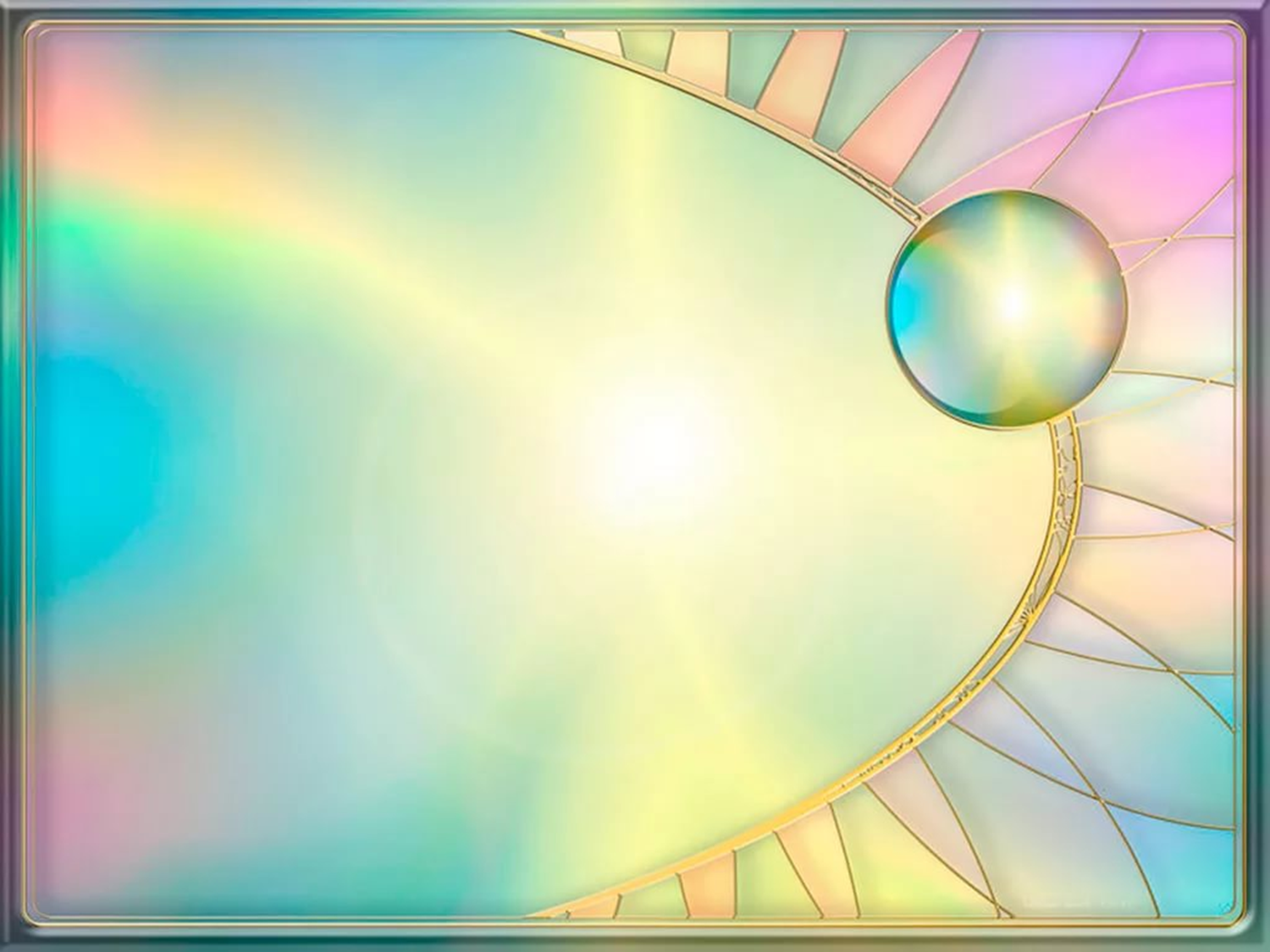 Здоровьесберегающие  
        образовательные технологии 
 это системный подход к обучению , воспитанию, построенный  на стремлении учителя не нанести ущерб здоровью обучающимся.
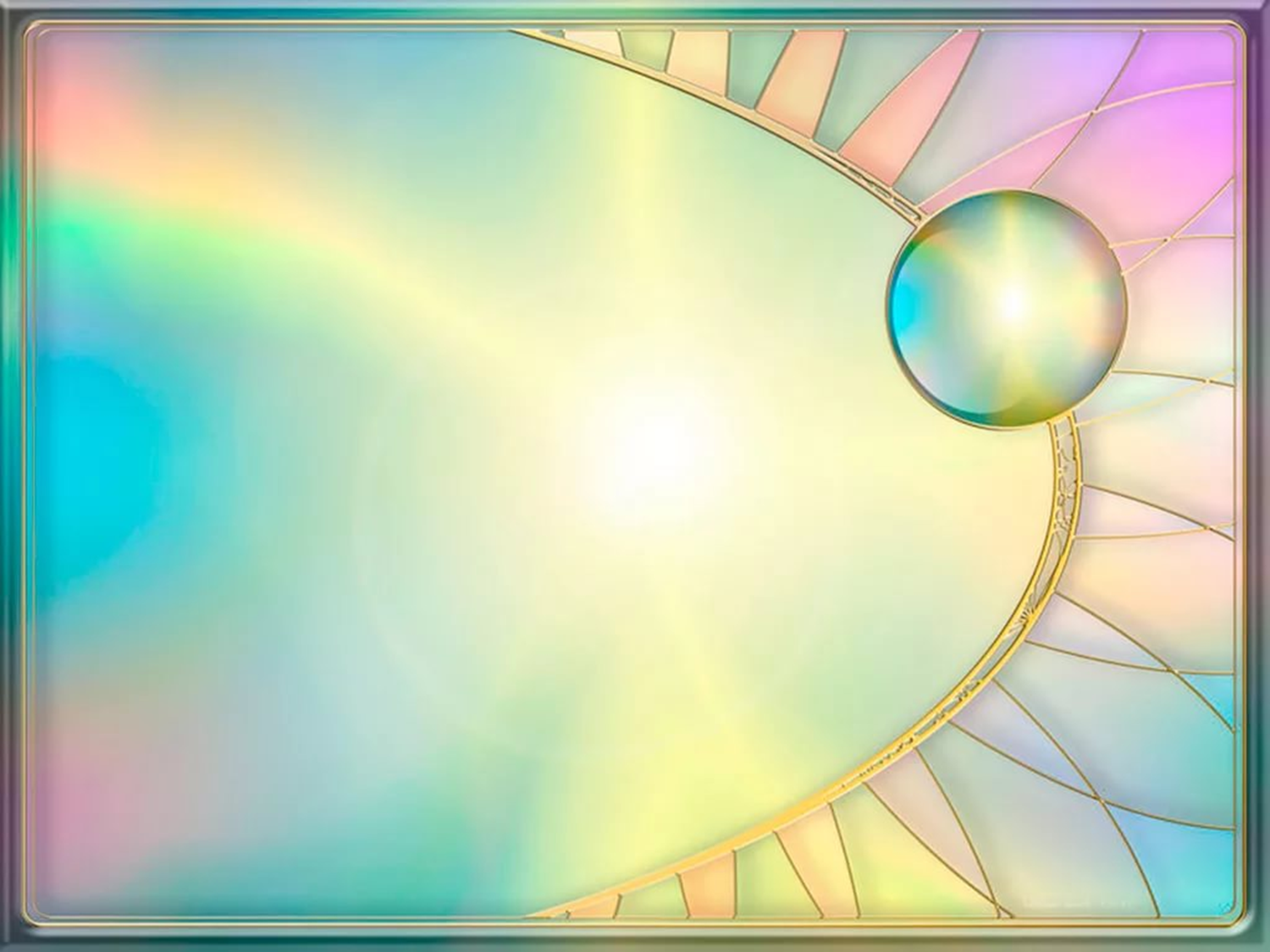 Начало урока – это важный момент во всём уроке. Создание доброжелательной обстановки, положительного эмоционального настроя. Выявление эмоционального состояния ребёнка в начале и в конце урока. Для этого использую:
цветовую гамму настроения;
шкалу настроения;
смайлики и другие.
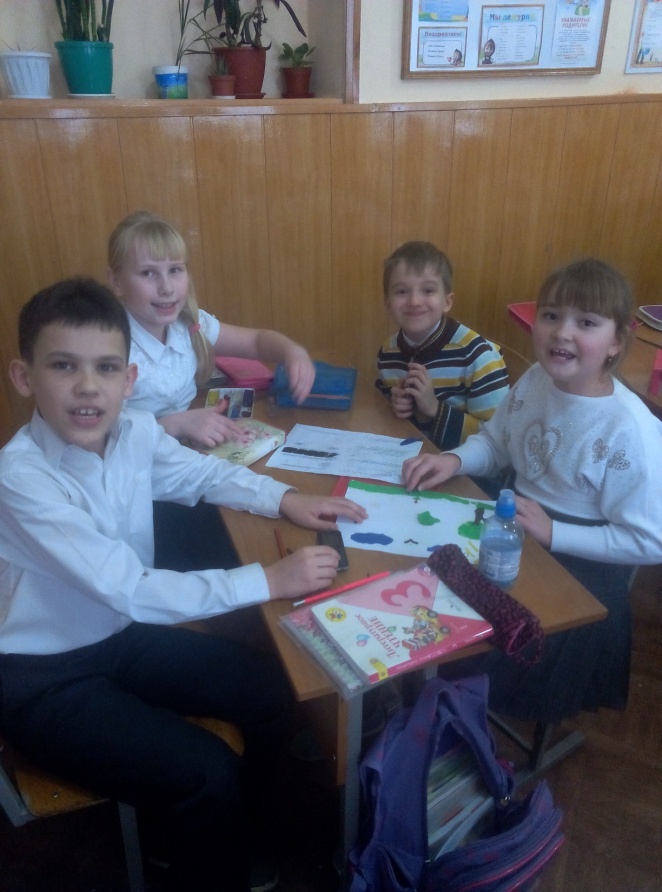 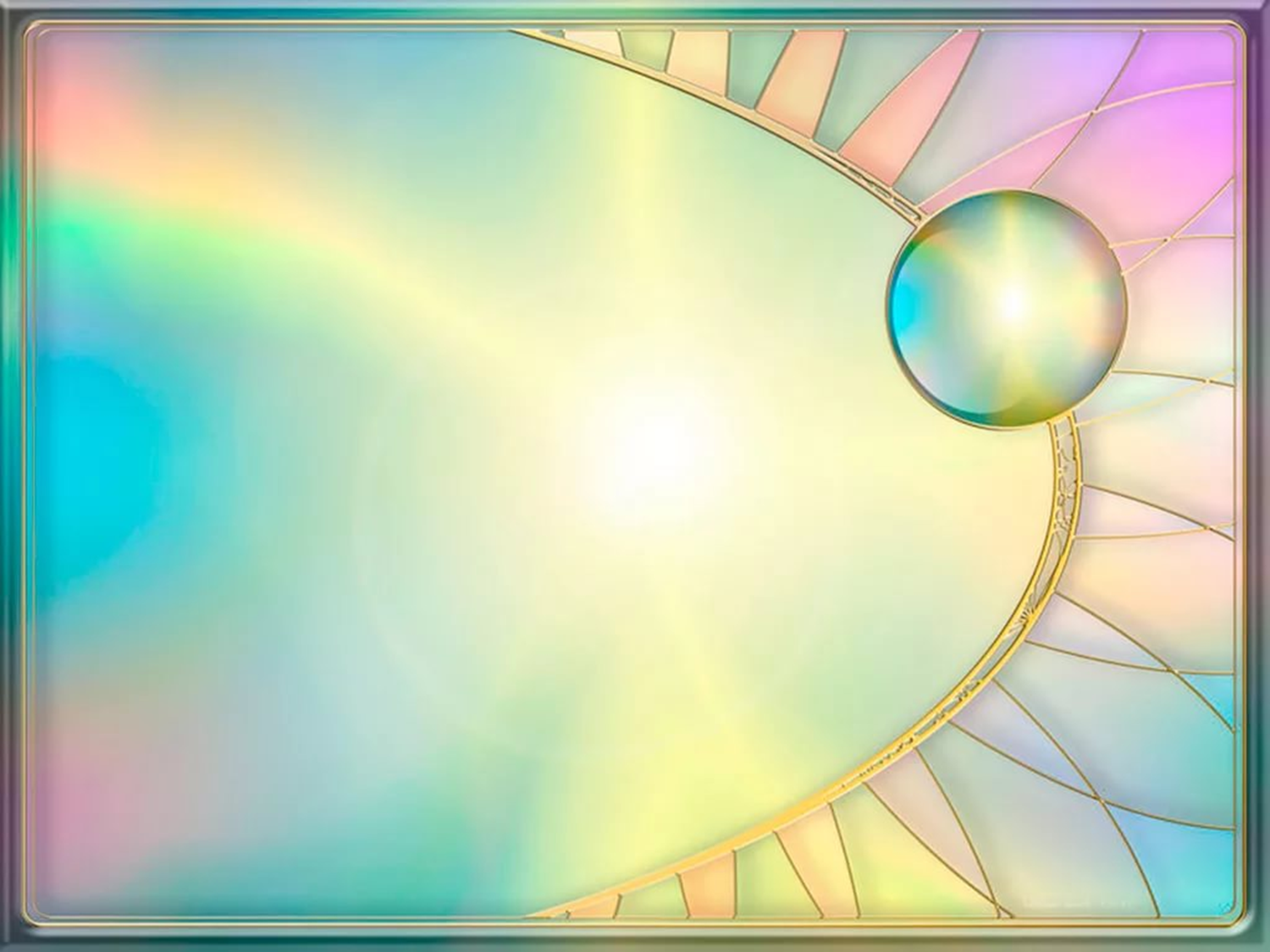 В целях  предупреждения утомления и усталости  использую  в своей работе нетрадиционные уроки:
 урок-сказка;
 урок-КВН;
 урок-викторина;
 урок- путешествие;
 урок-соревнование и т.д.
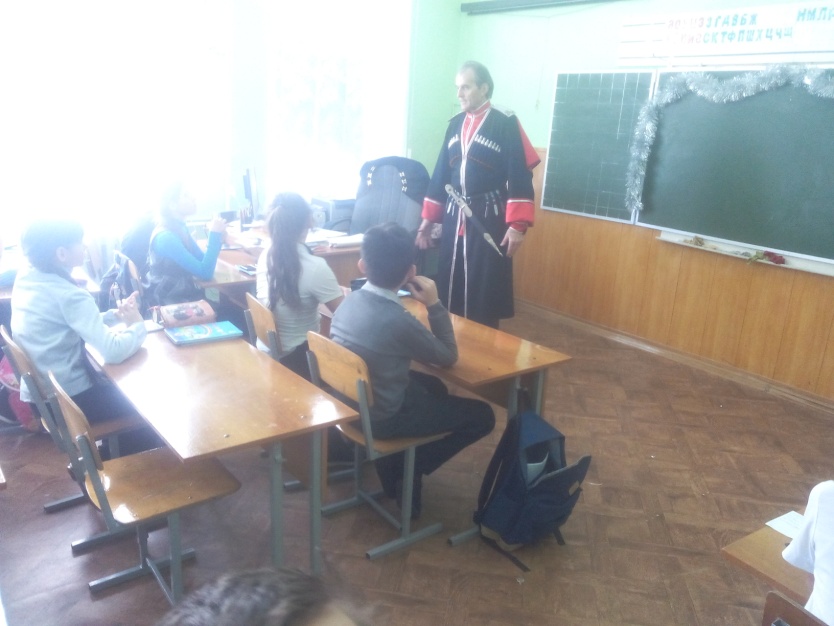 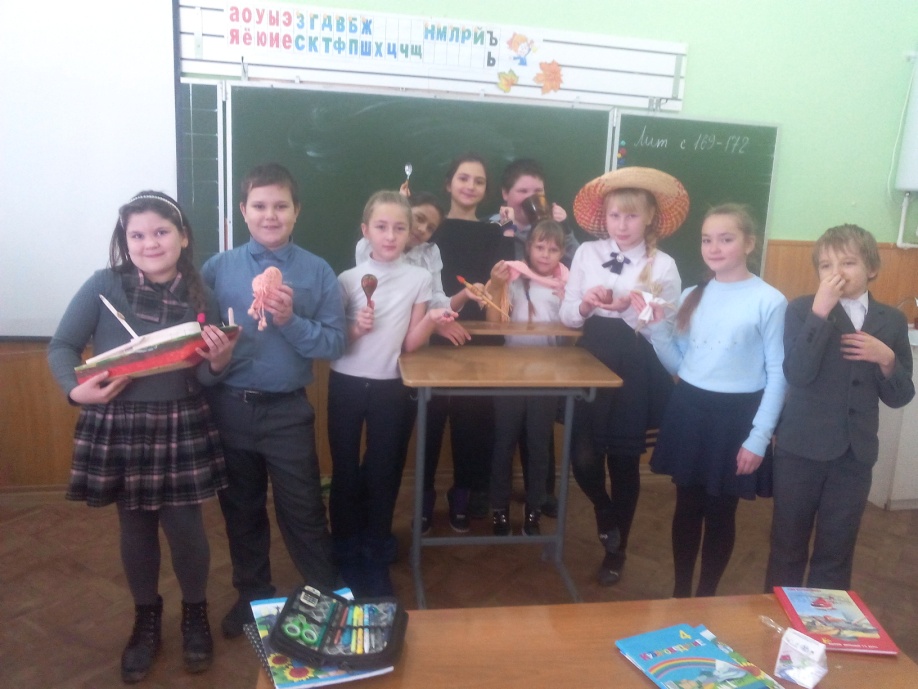 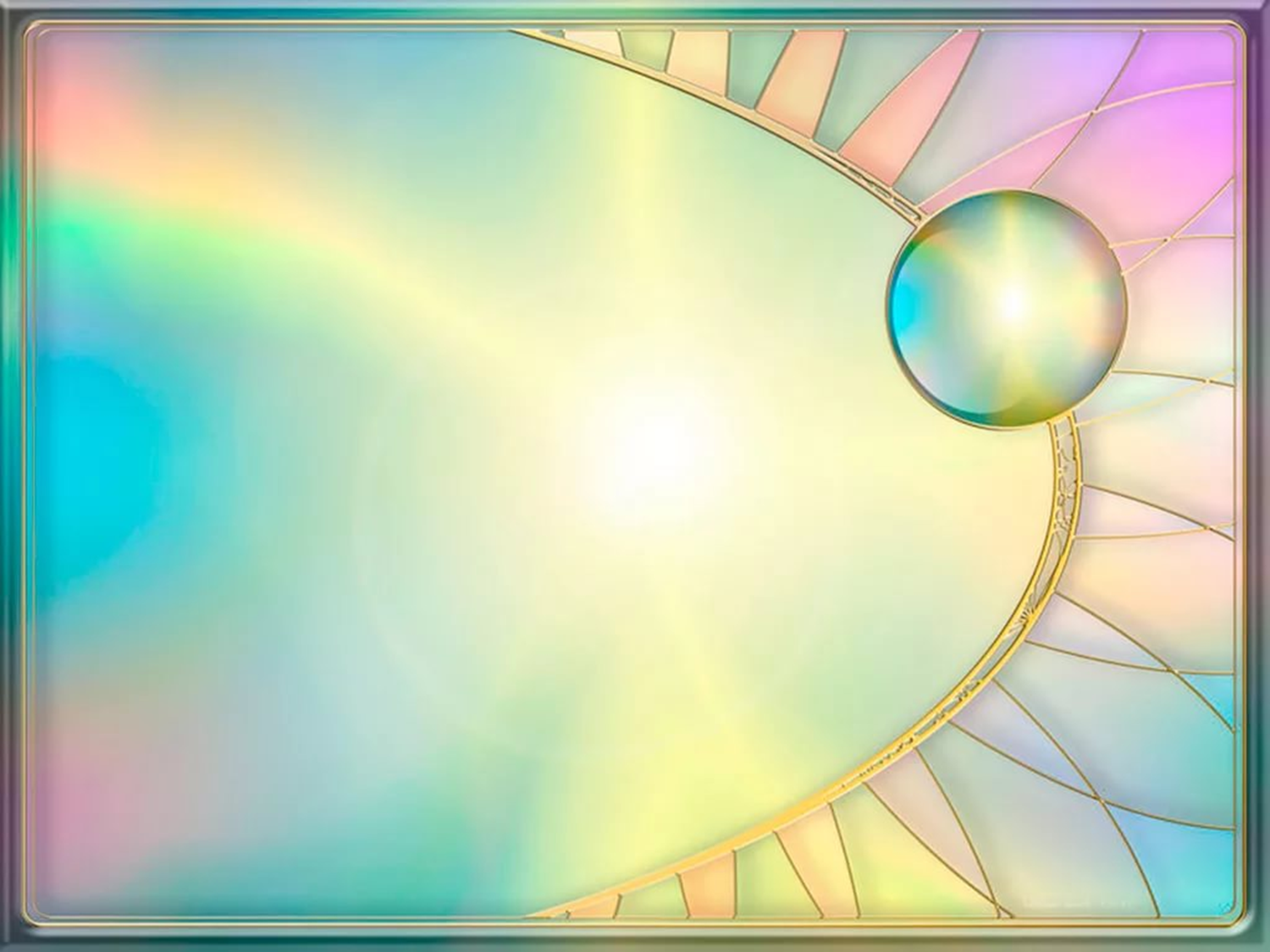 Лучший отдых – это смена видов деятельности, методов и приёмов работы.
Использую:
 дидактические игры;
 групповые и парные формы работы;
 ИКТ;
 эмоциональную передачу учебного материала      и  т.д.
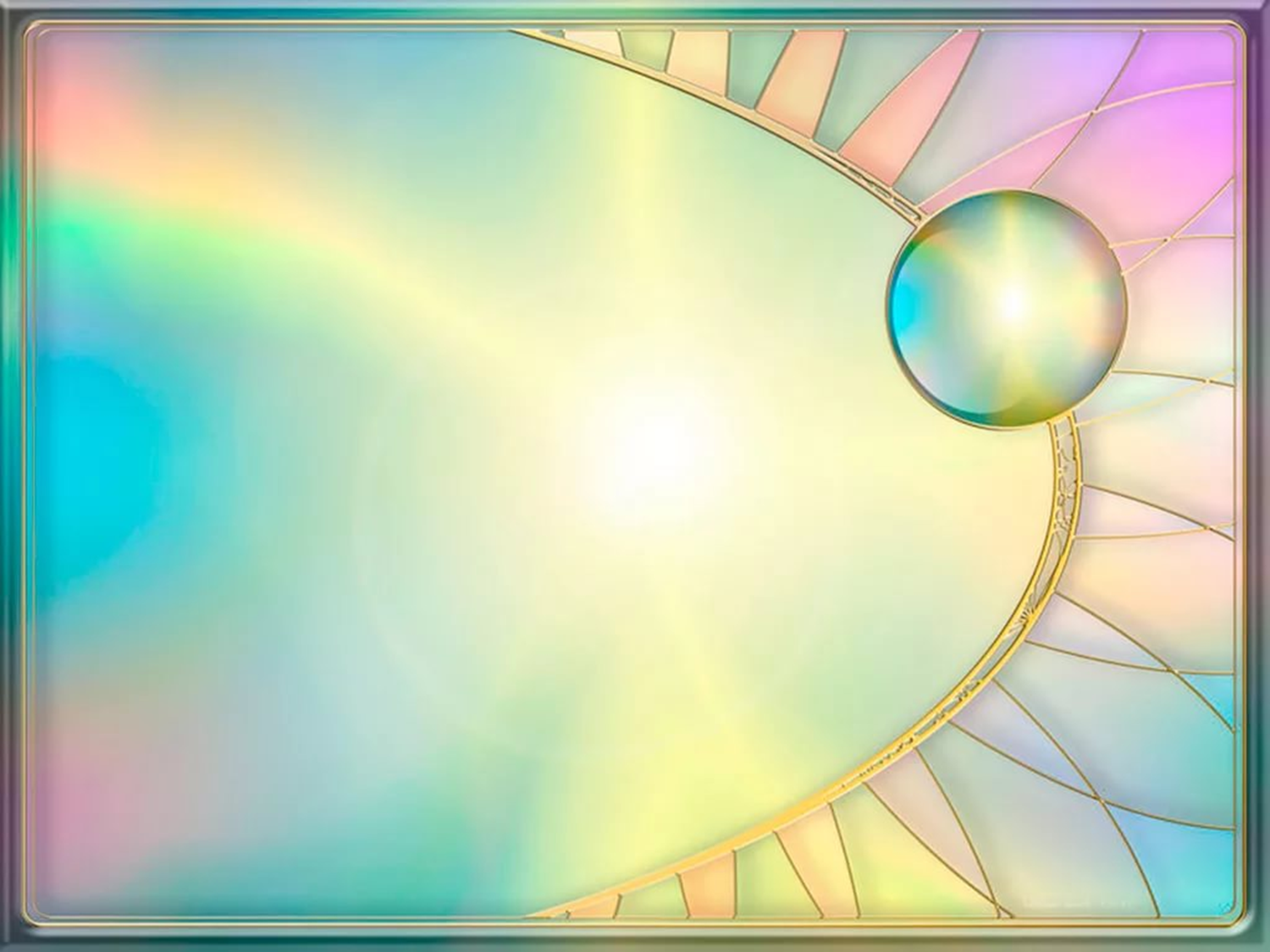 Физкульминутки
Немаловажную роль играют на уроке
        физкультминутки, так как возраст от 6 до 14 лет
        составляет период активного совершенствования мышечной
        и костной системы. Кости детей при длительных
        напряжениях и неправильных положениях тела легко
        подвергаются искривлению.
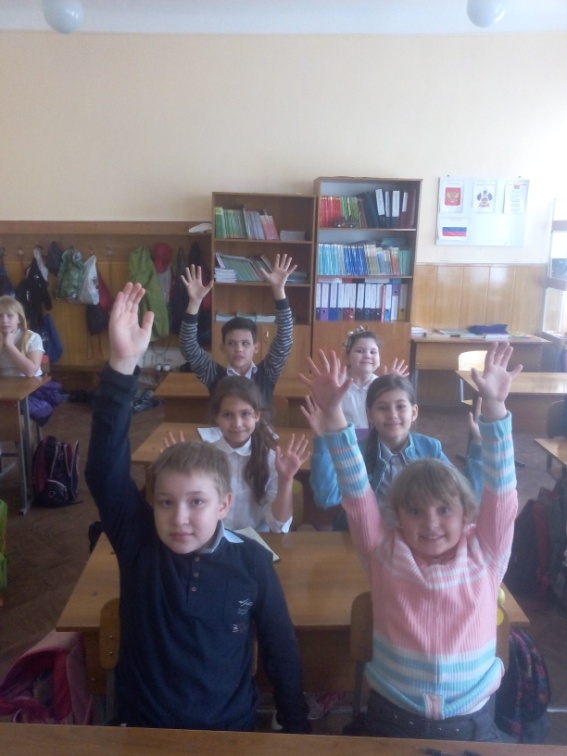 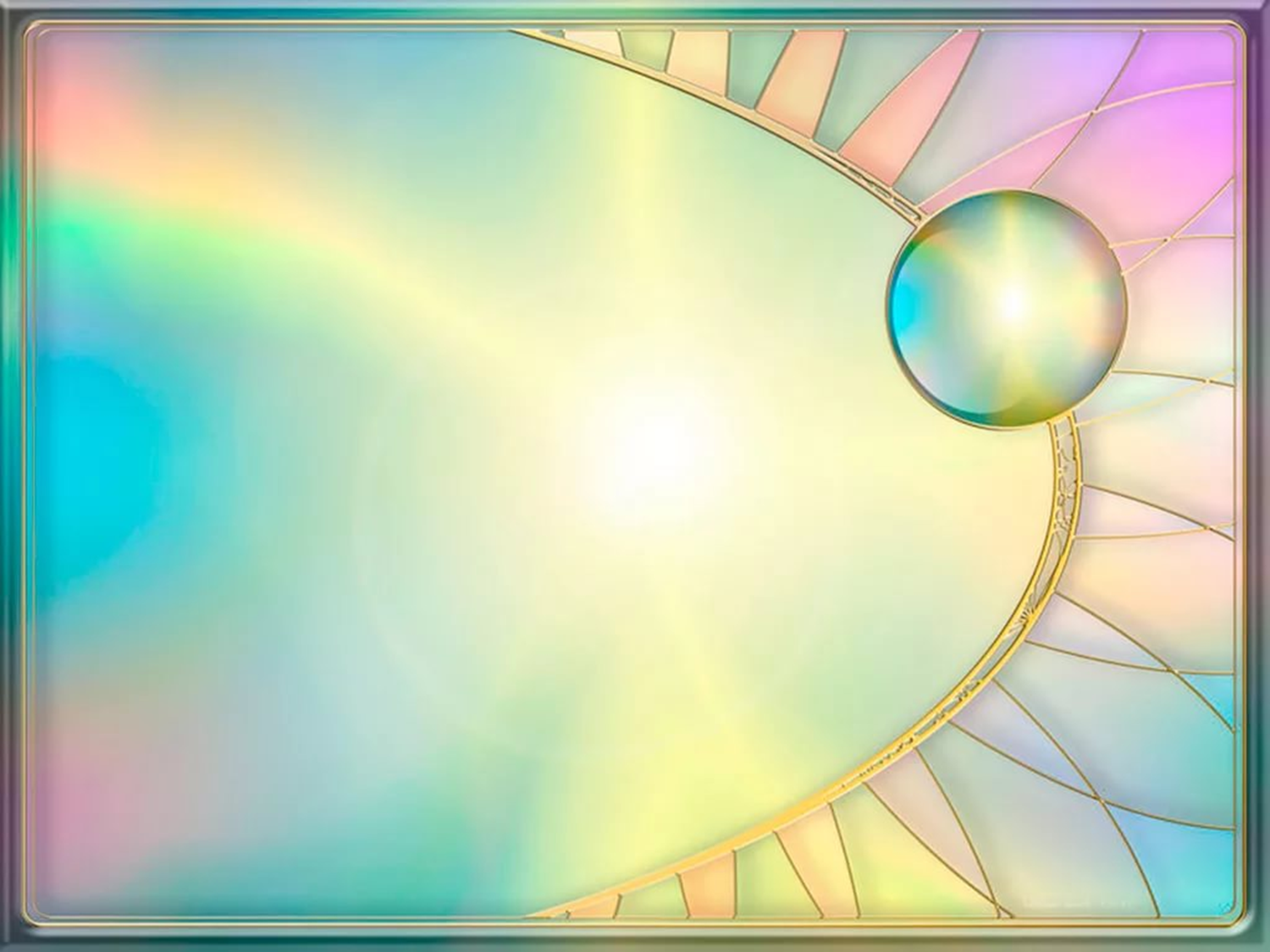 Физкультминутки создают  положительный эмоциональный фон на уроке. Я провожу их с музыкальным сопровождением, в стихах, применяю игровые паузы. 
Умелое сочетание умственной и физической нагрузки, предупреждение утомлений и переутомлений важные моменты для учителя начальных классов.
Здоровьесберегающие технологии 
                    дают возможность:
   сохранить и укрепить физическое здоровье 
     обучающихся;
сохранить психическое здоровье обучающихся;
создать благоприятную социально- 
    психологическую  
    атмосферу в детском 
    коллективе.
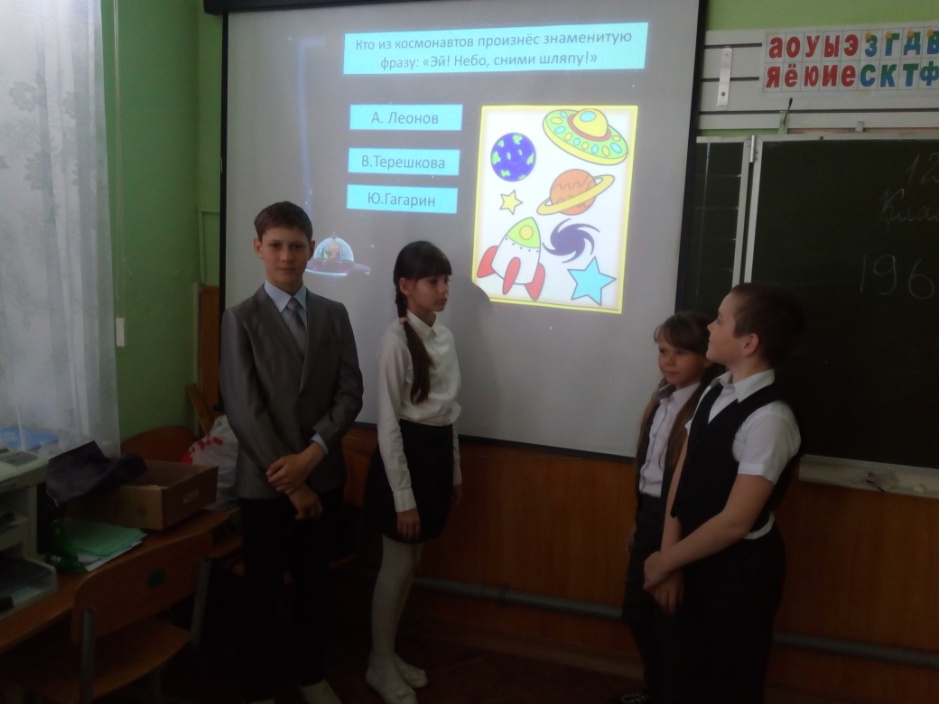 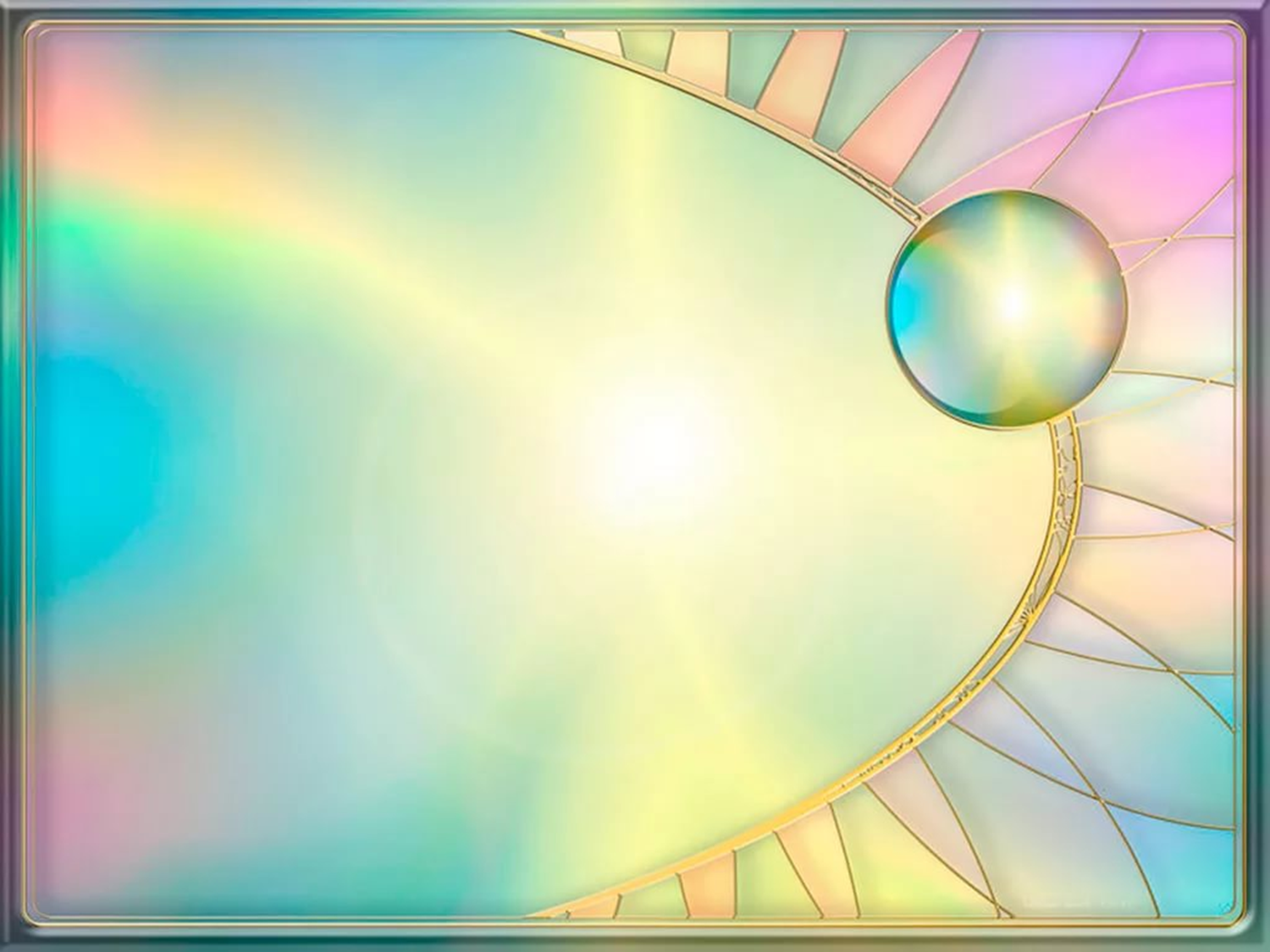 Одним из направлений воспитательной работы является активизация обучающихся в  работе классного коллектива, школы и района. Участие в различных конкурсах, проектах, соревнованиях.
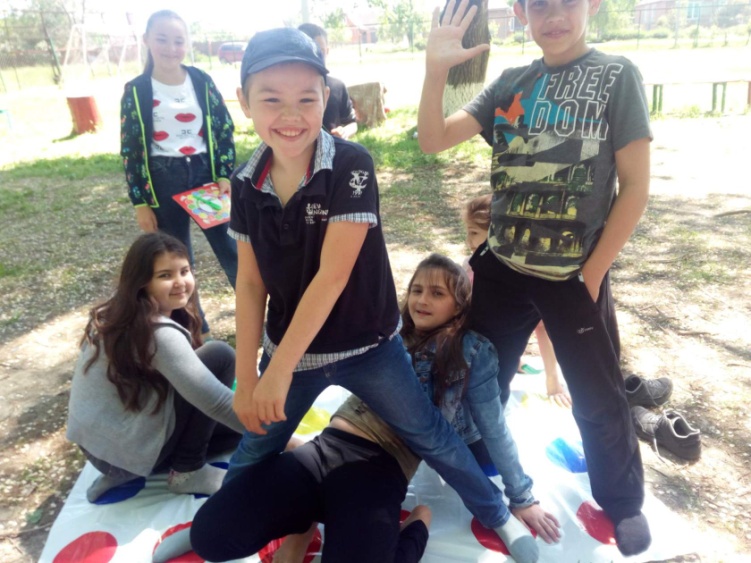 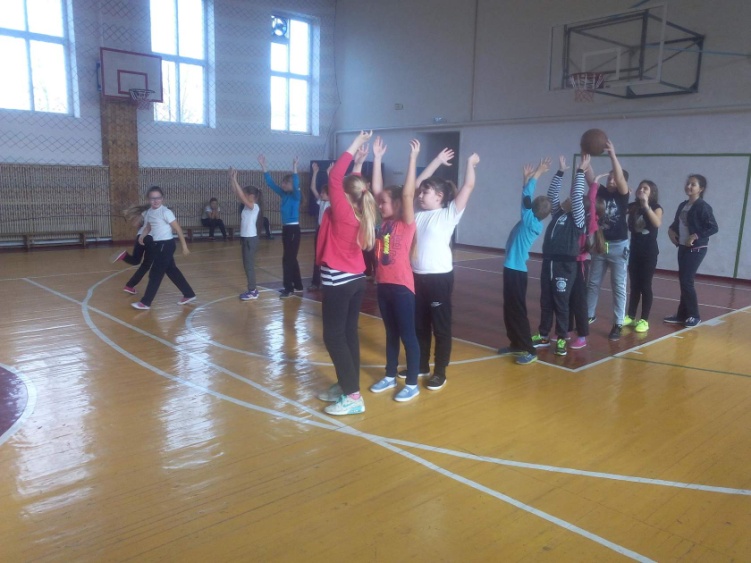 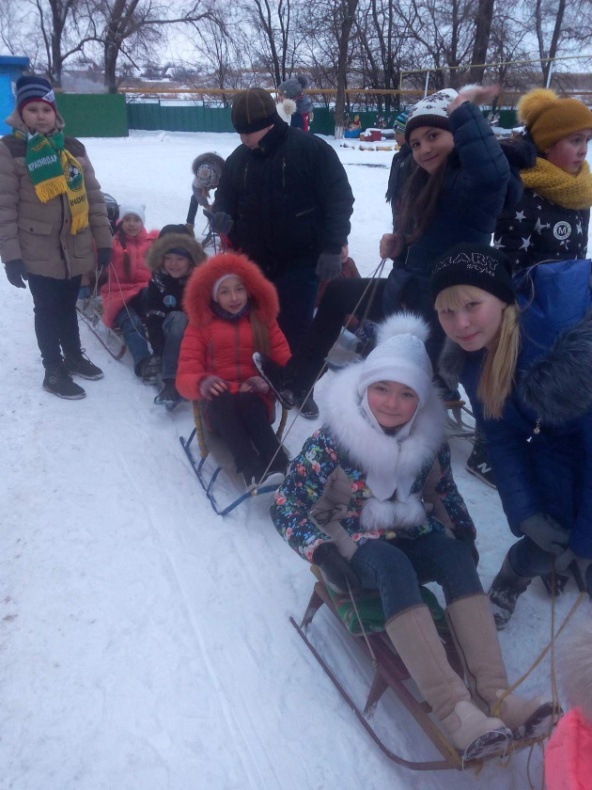 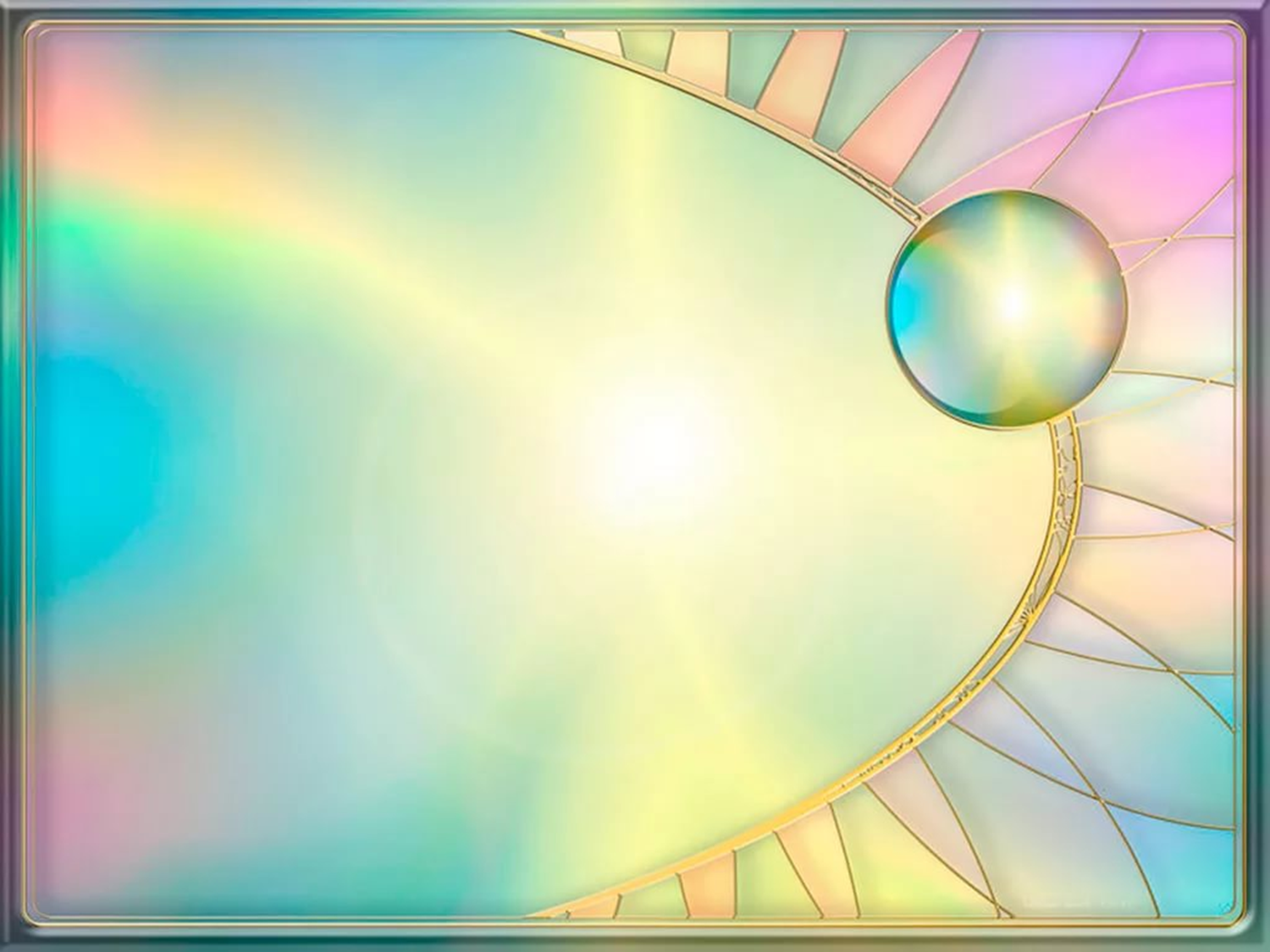 Внеурочную деятельность организую через:
 классные часы по формированию здорового образа жизни;
 спортивные соревнования и праздники;
 динамические паузы;
 конкурсы физкультминуток;
 прогулки, походы и экскурсии;
 кружок «Ритмика»;
 организацию досуговой деятельности на перемене;
 организацию посещения  учащимися спортивных секций.
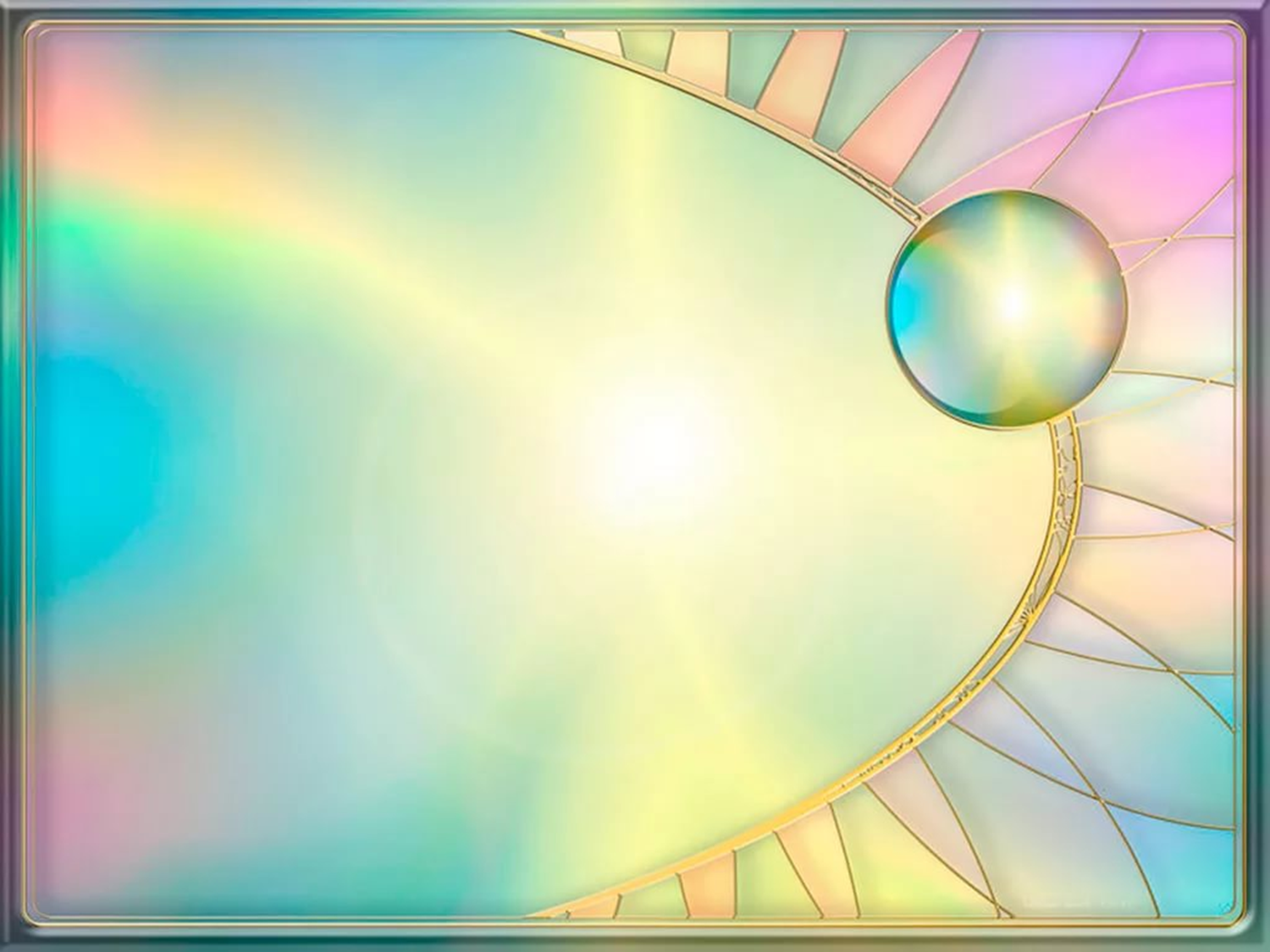 Работа с родителями
Провожу родительские собрания, содержащие вопросы о здоровом образе жизни.

 Провожу внеклассные мероприятия «Папа, мама, я – спортивная семья», совершаем прогулки в парк, на берег реки Волги, однодневные походы в лес.

 Встреча с медицинскими работниками, психологом, сотрудниками ГИБДД и пожарной безопасности.
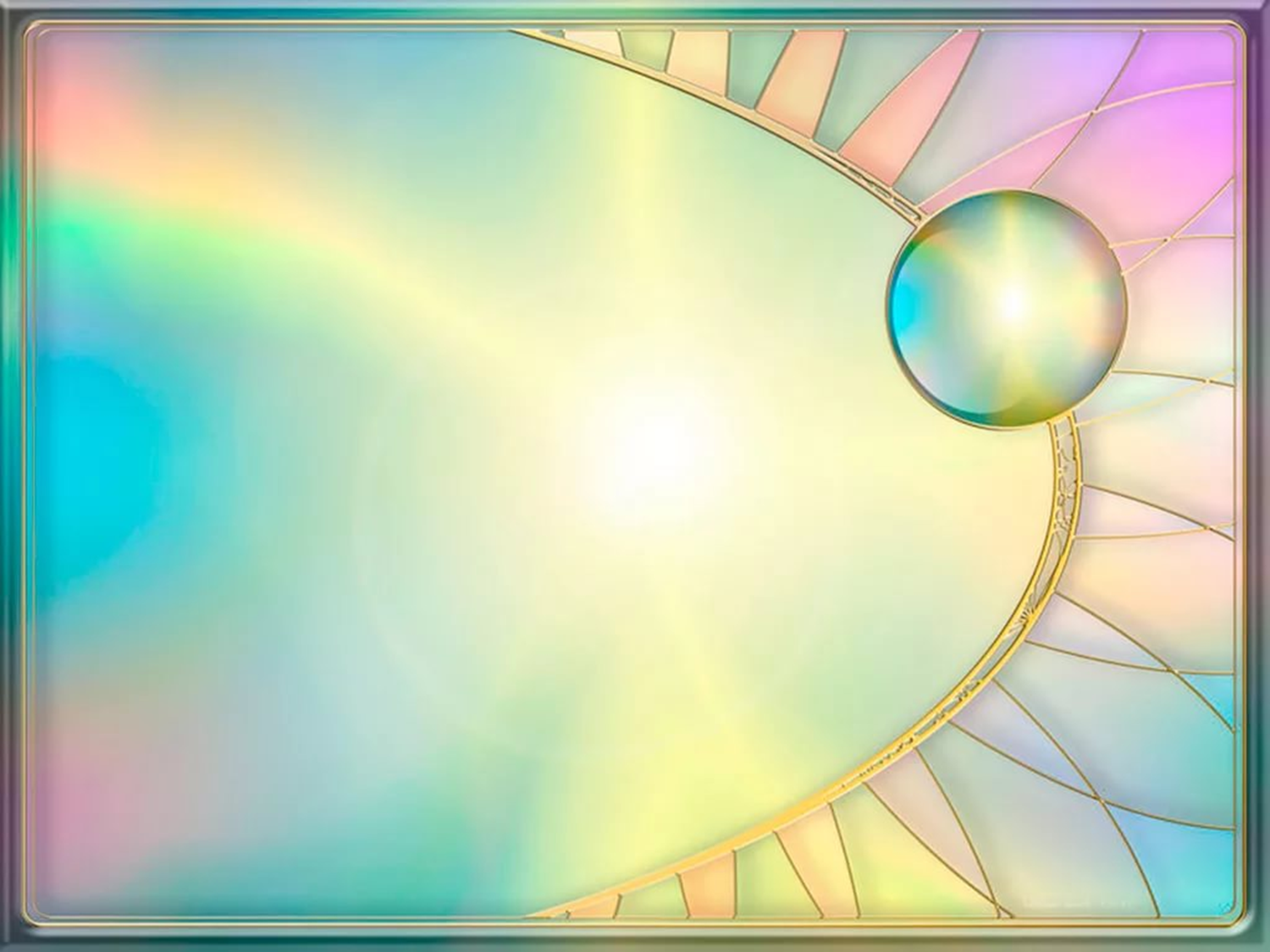 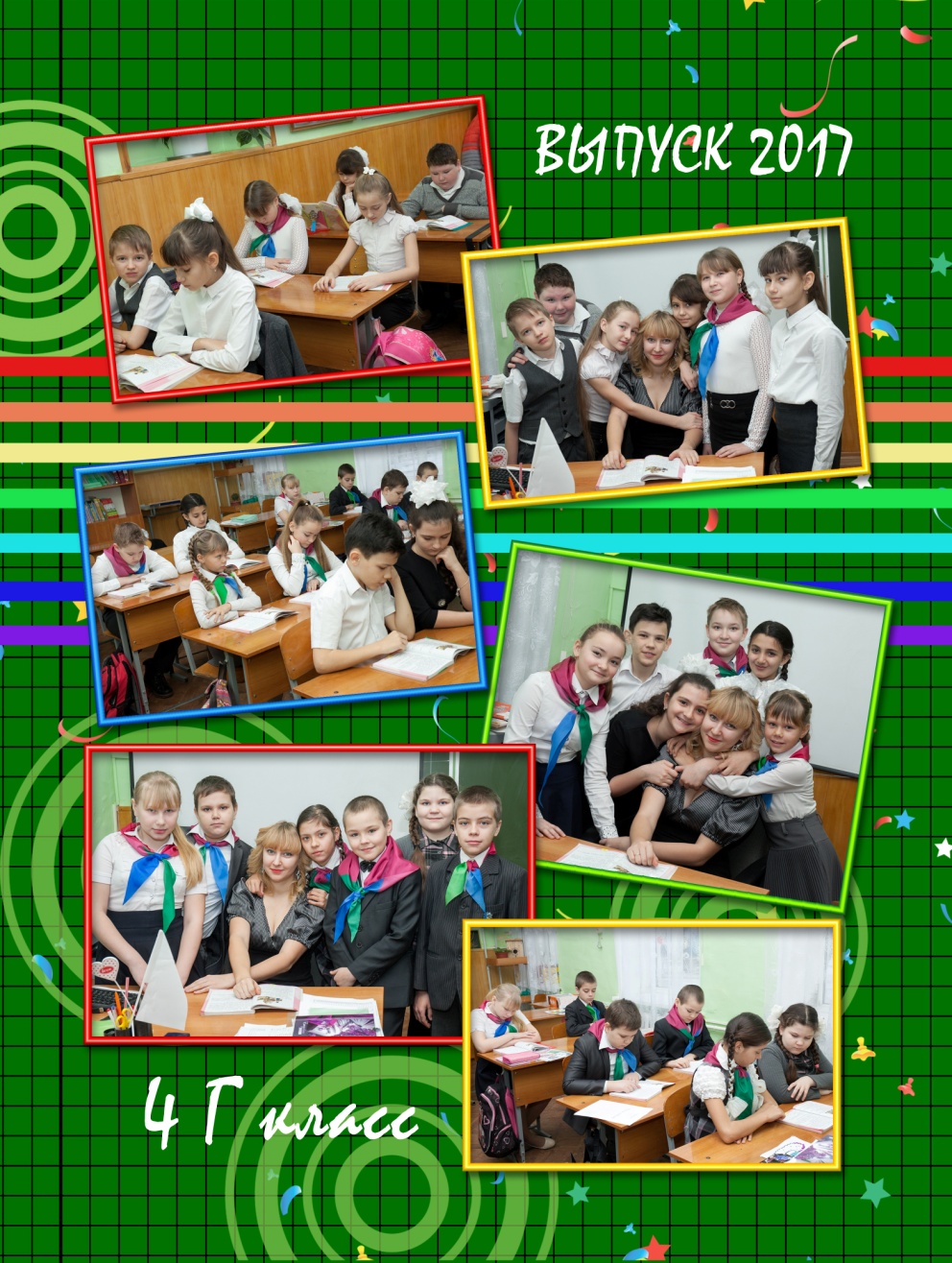 Чтобы сделать ребёнка   успешным и рассудительным  сделайте его крепким и здоровым.
                             Ж.Ж.Руссо